Jak se baví a pracuje 9.A
v době preventivního opatření COVID-19
Petrův domácí úkol z přírodopisu
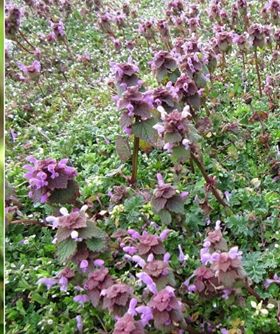 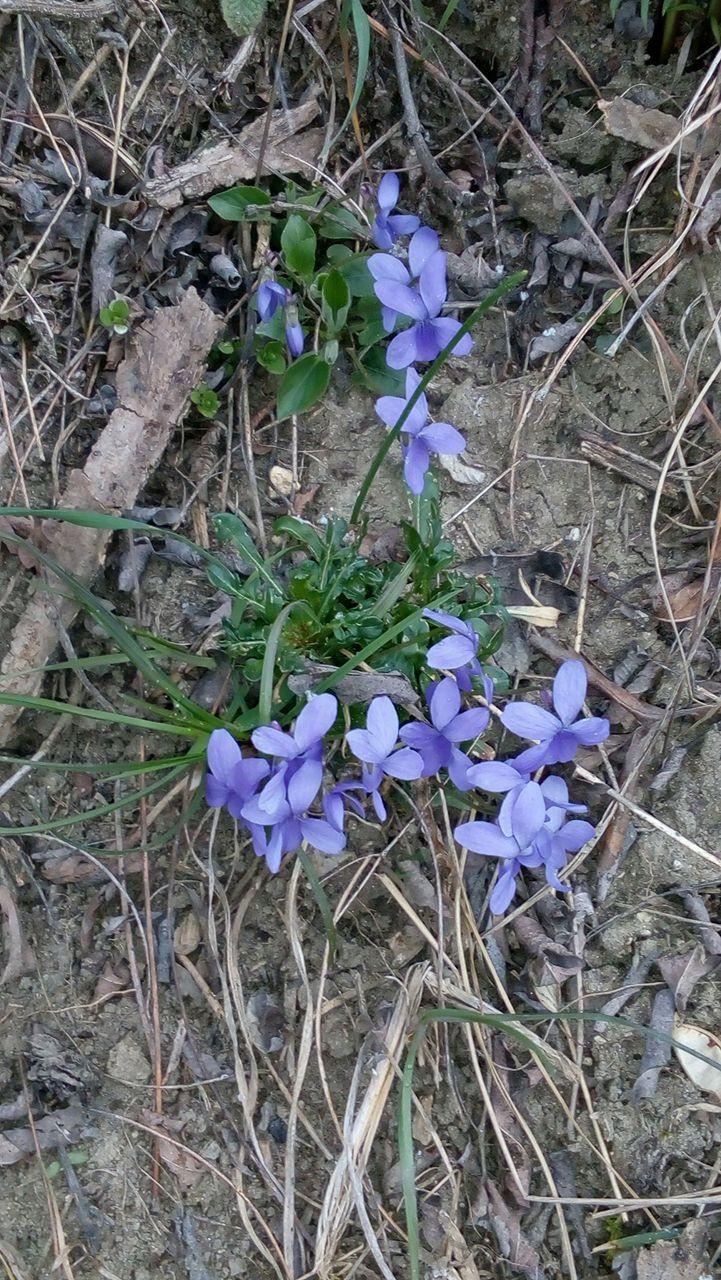 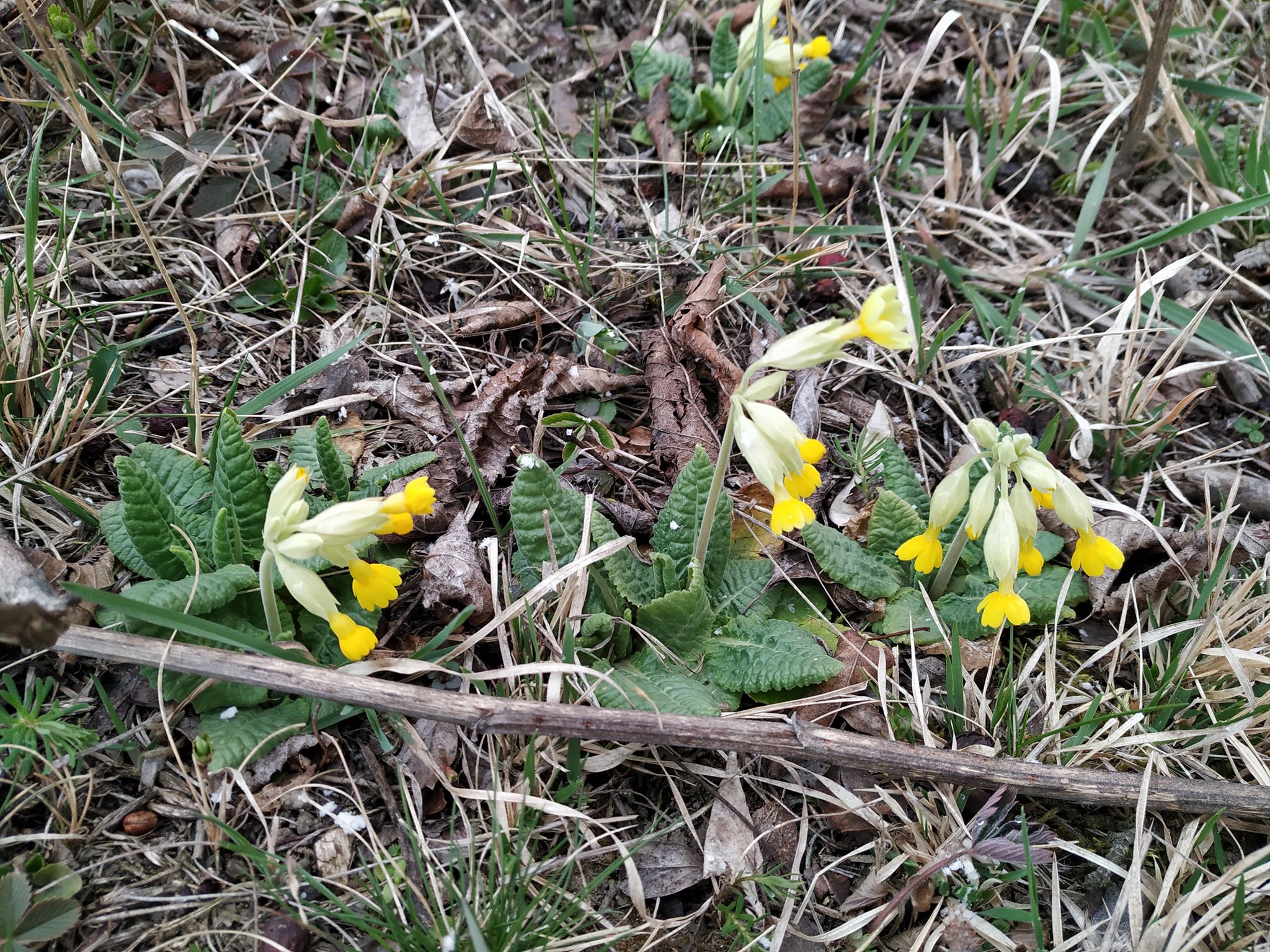 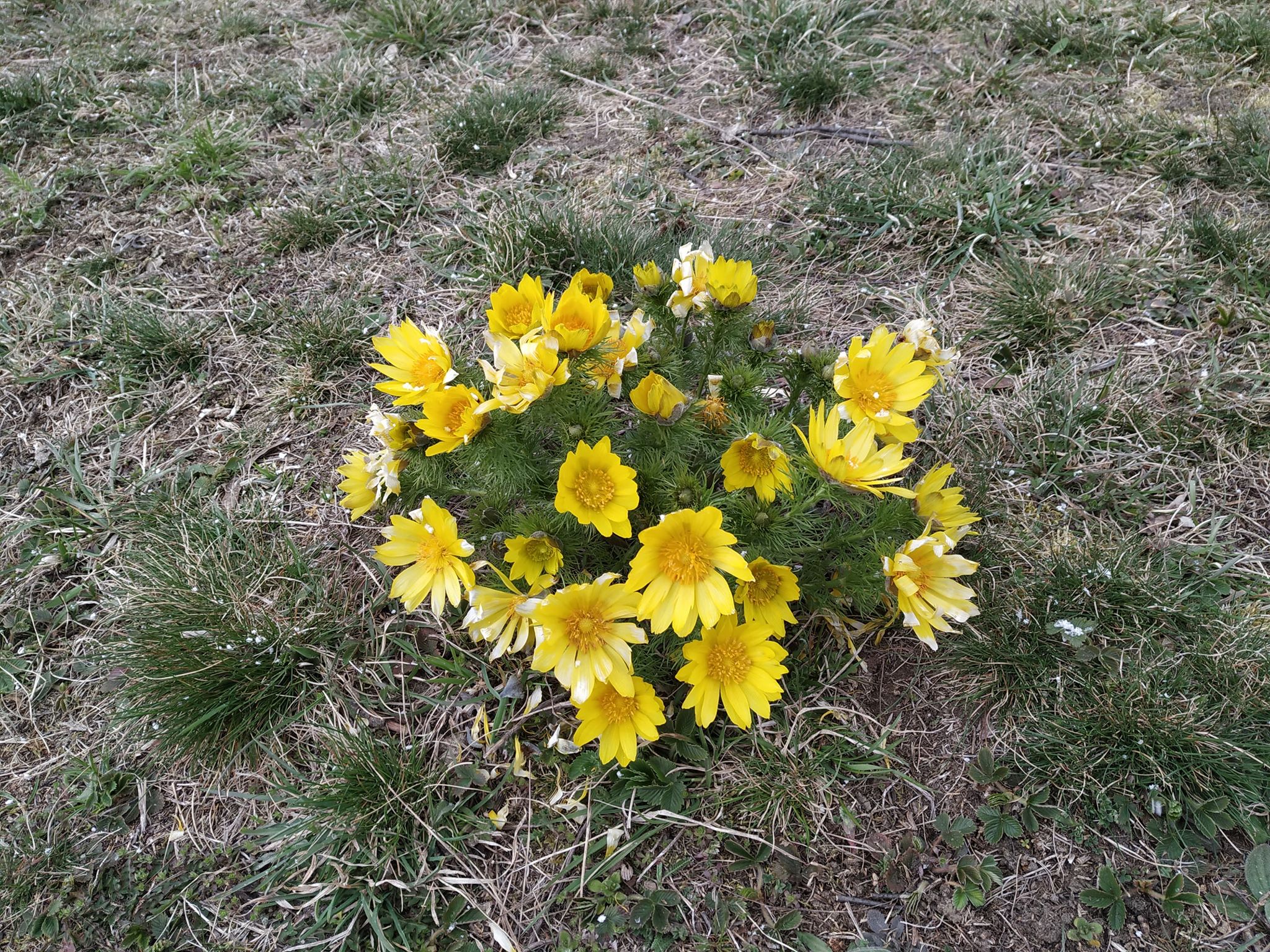 Matematika
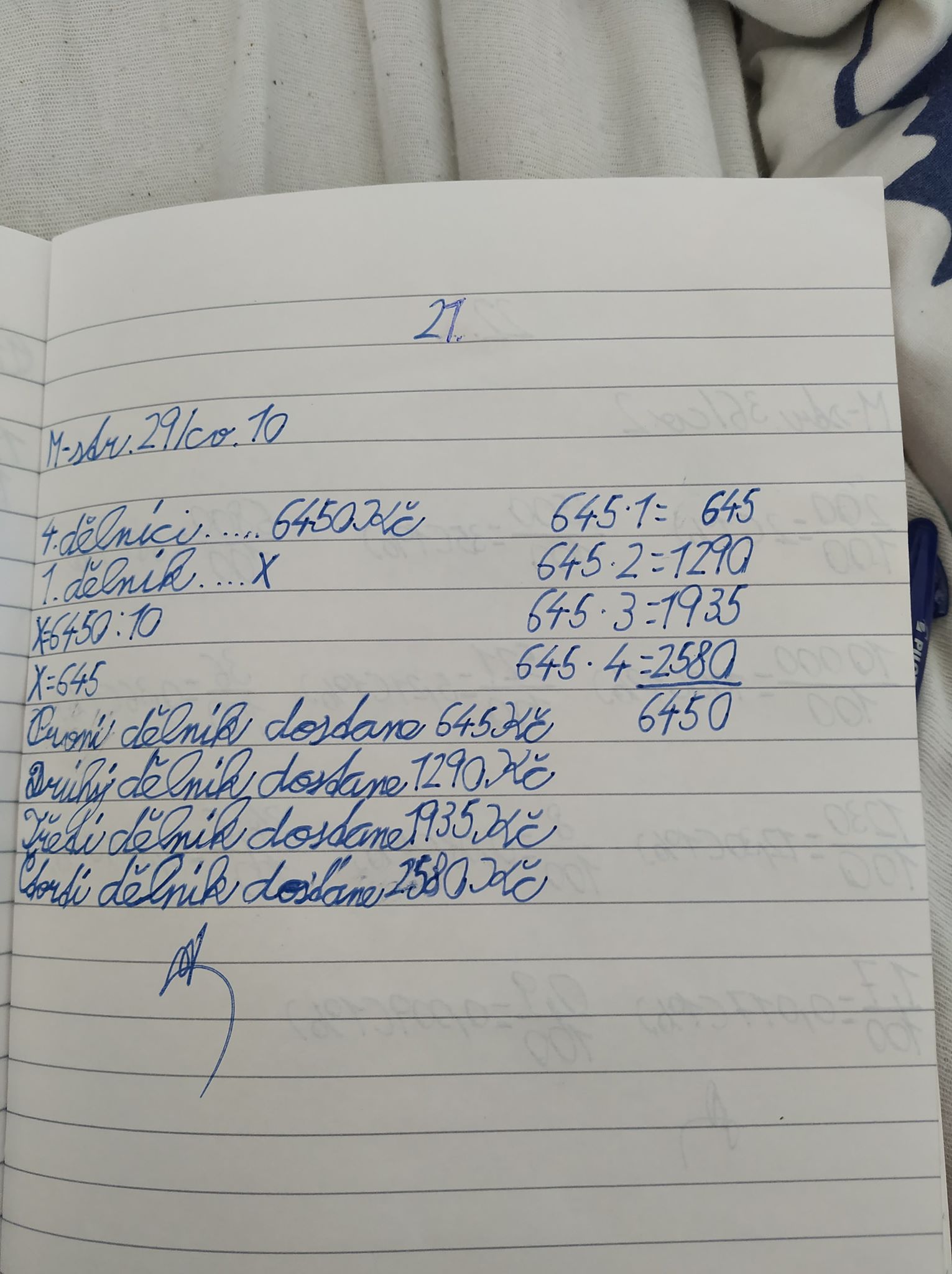 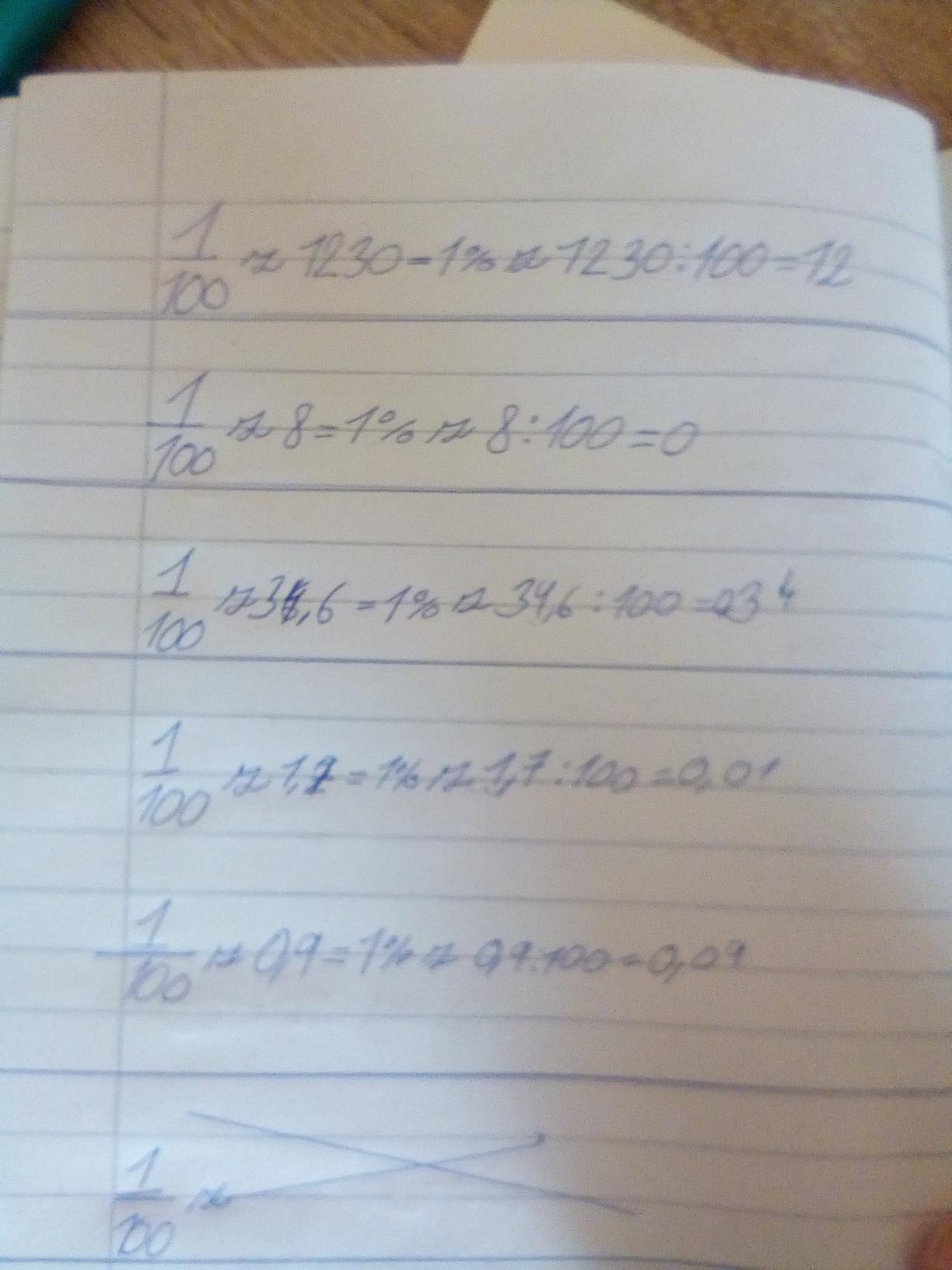 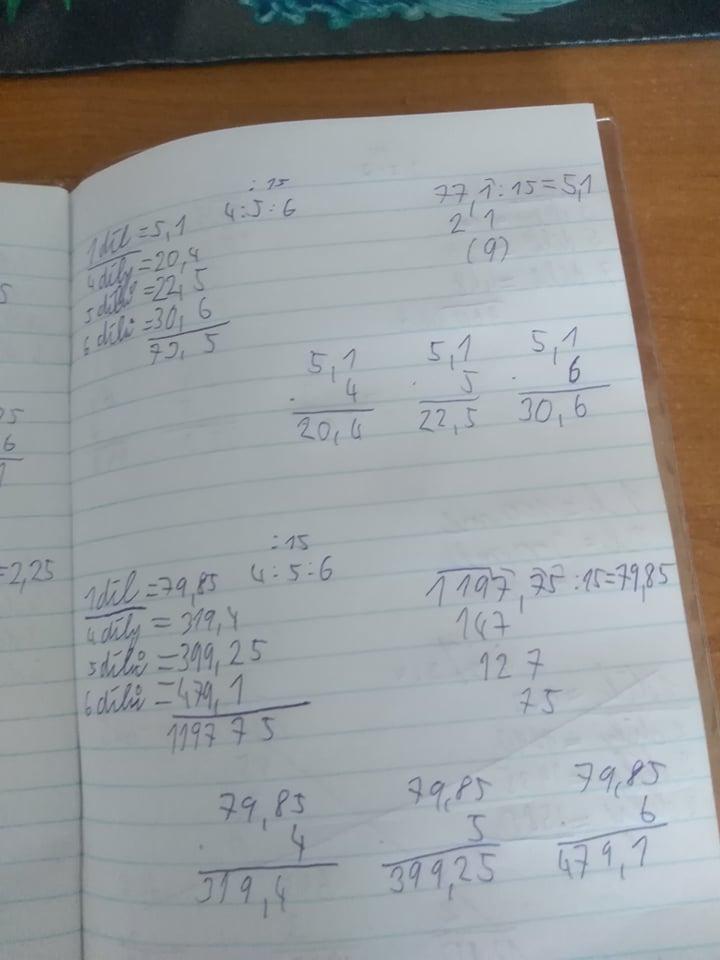 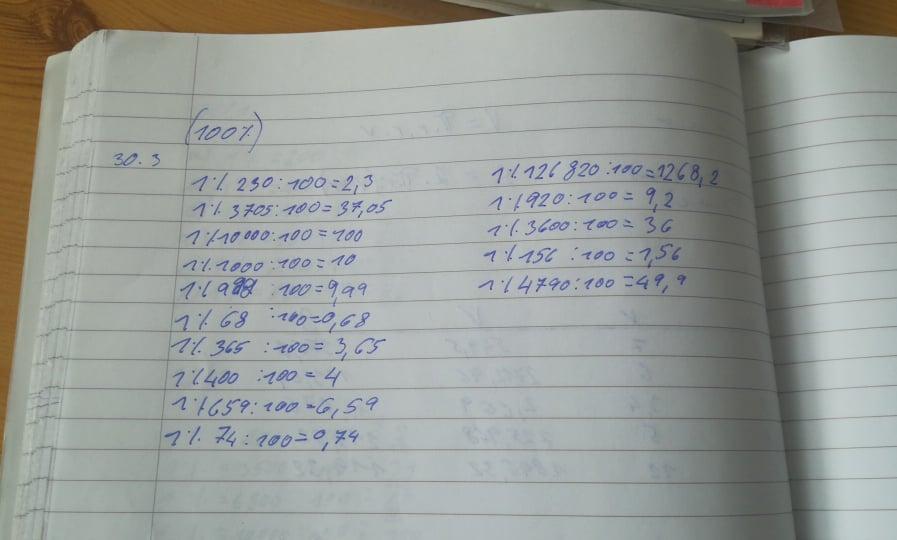 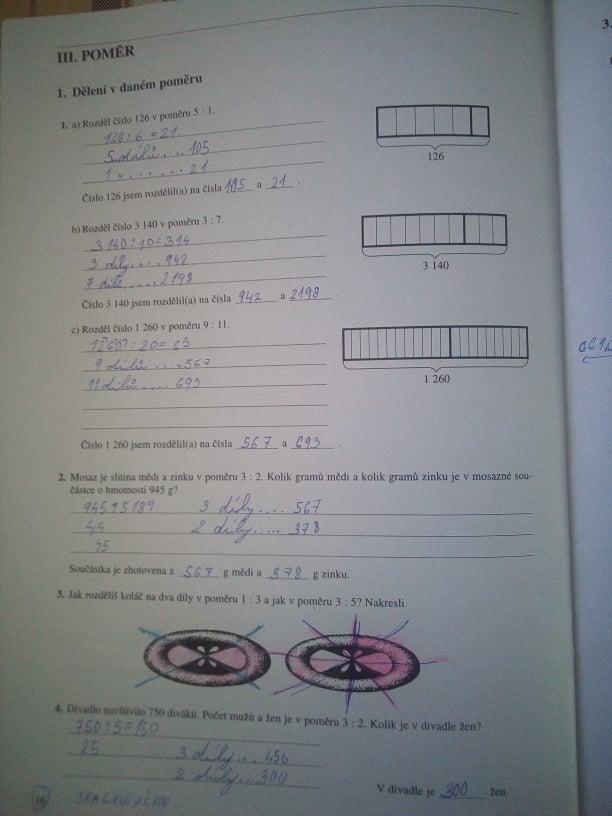 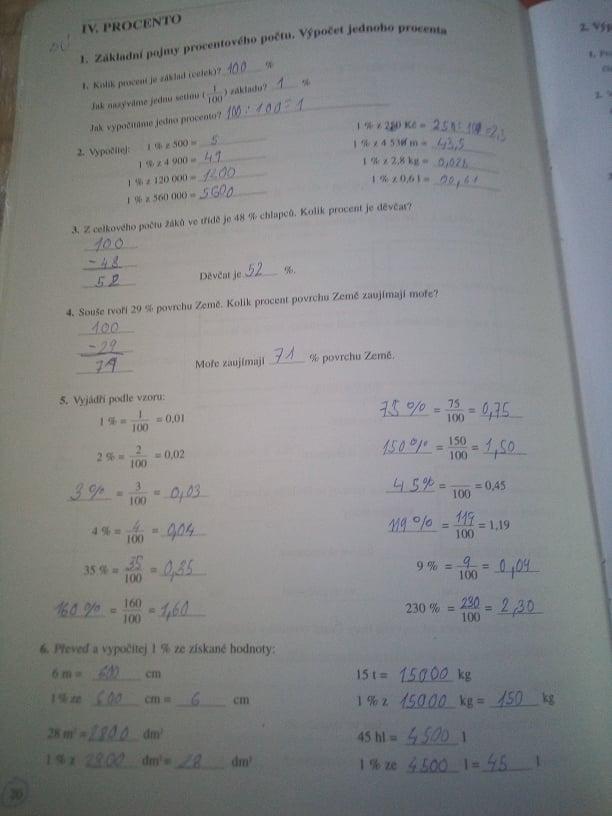 Domácí mazlíčci
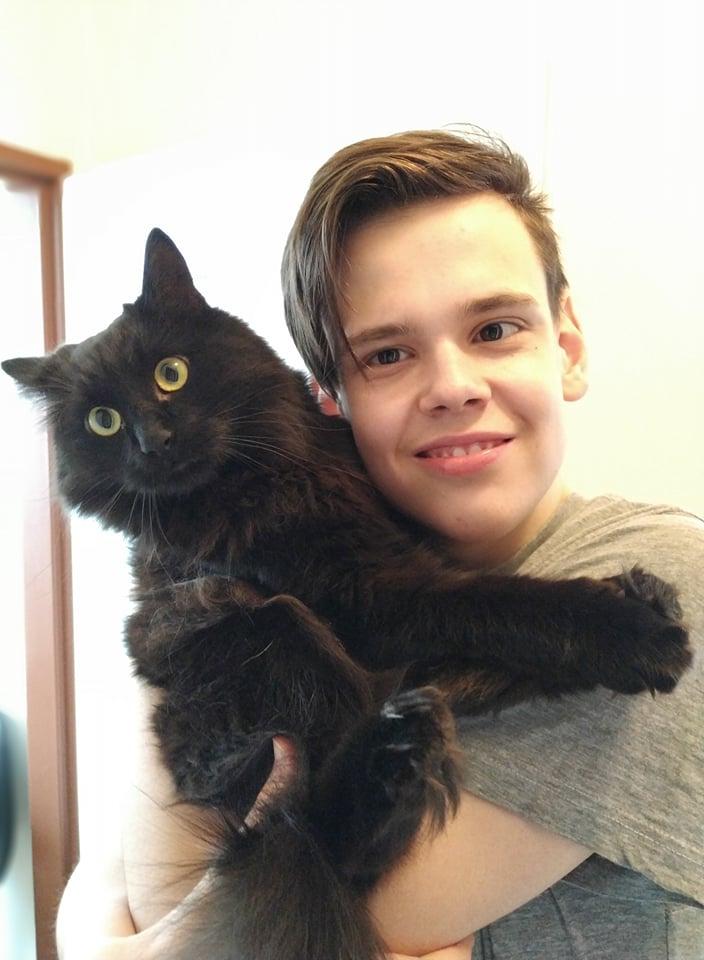 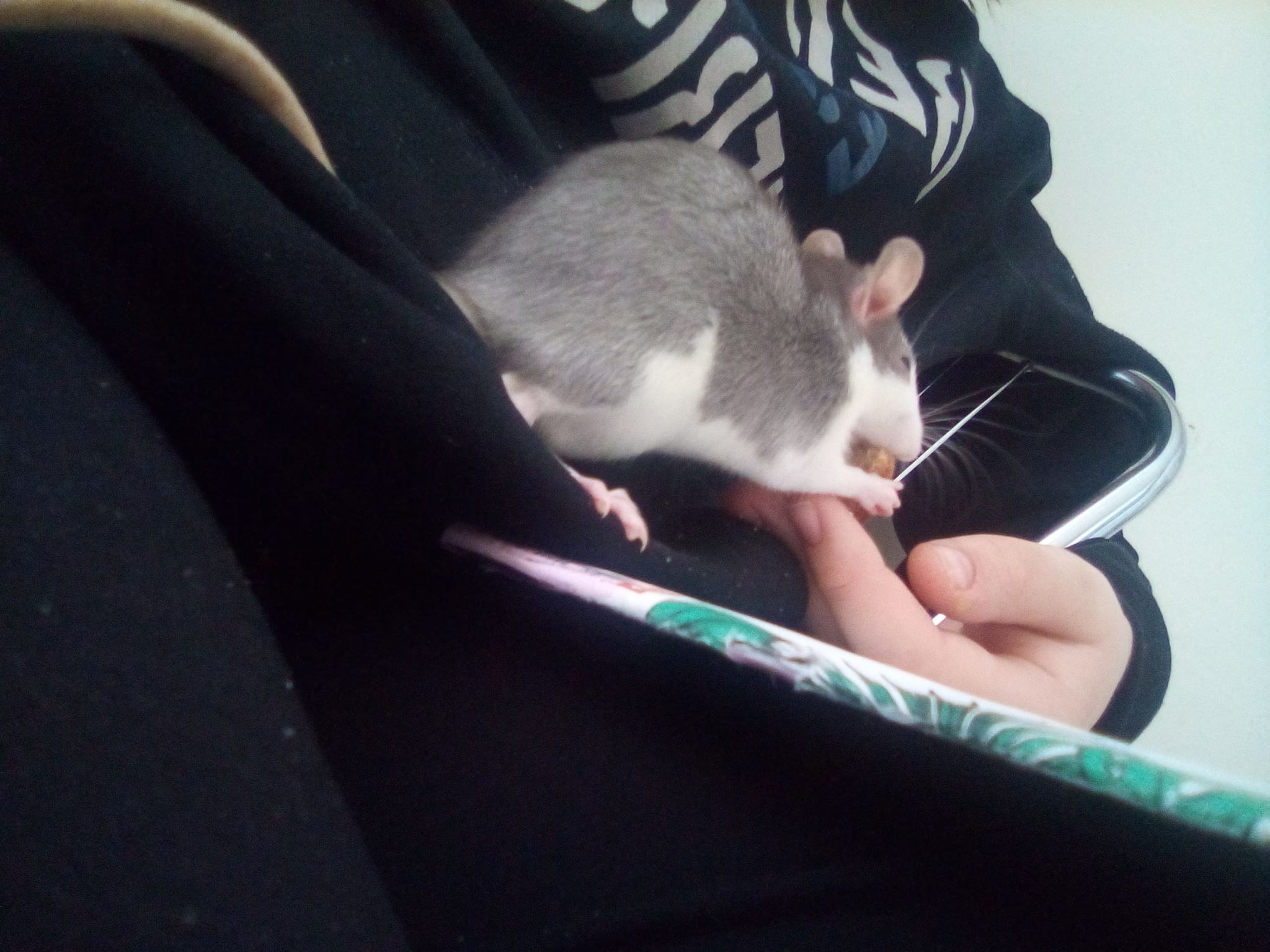 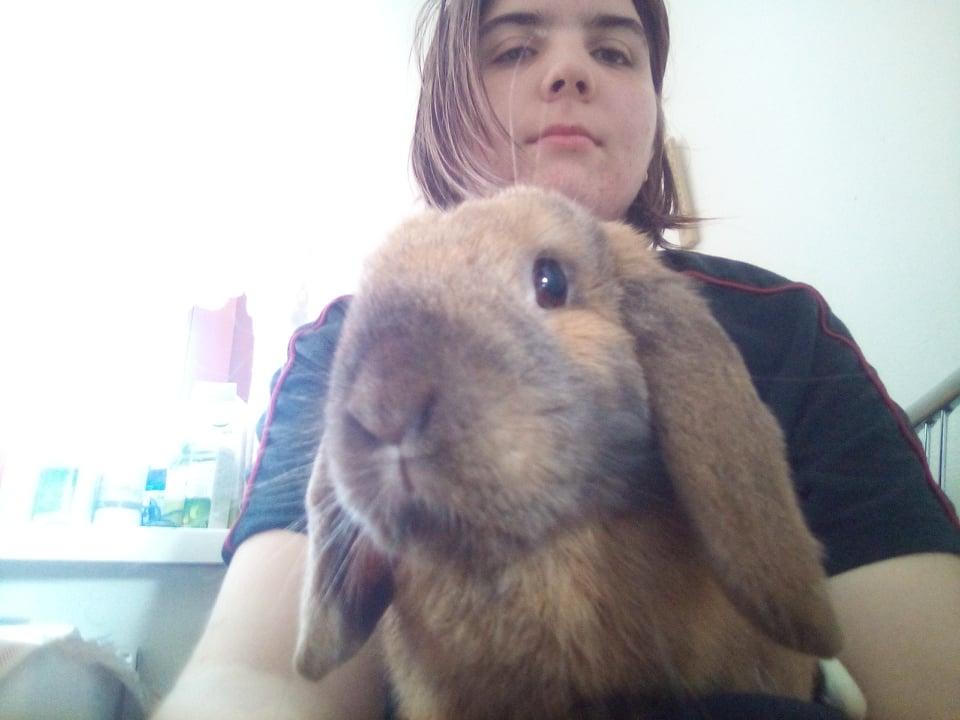 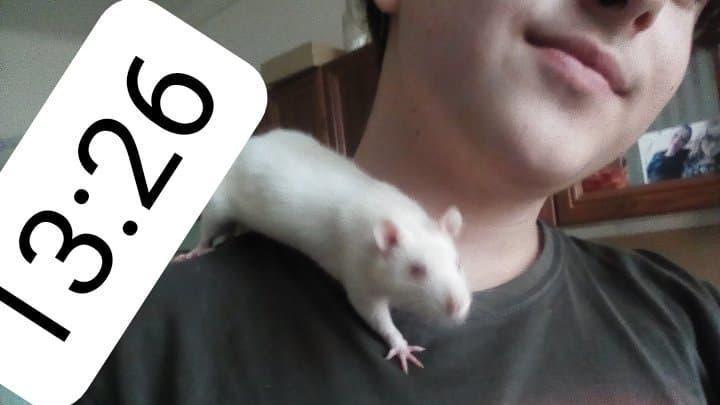 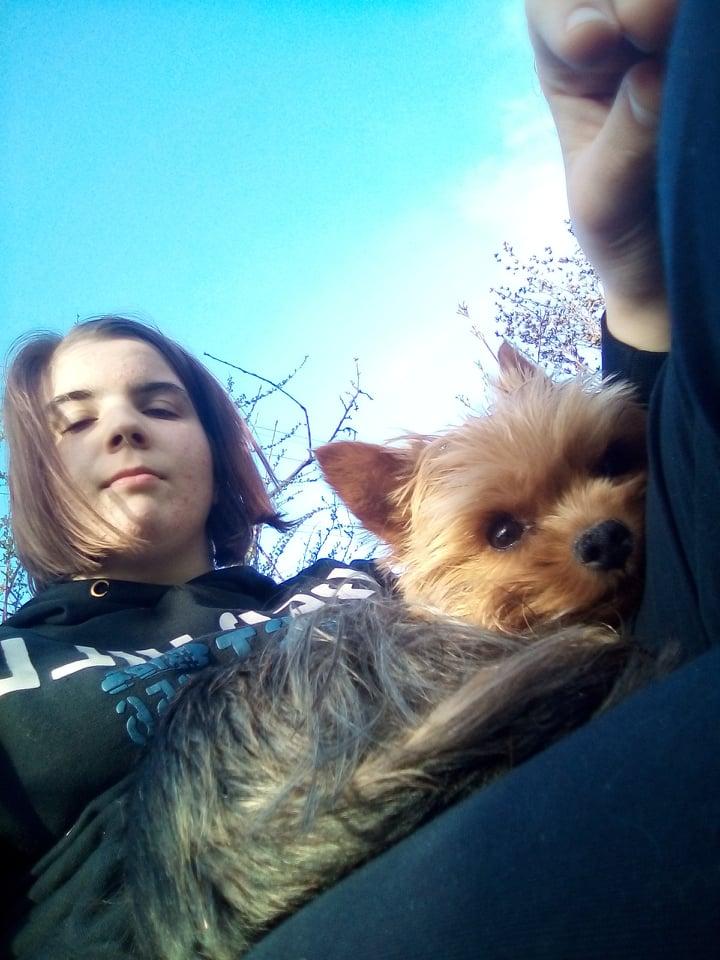 Venčíme pejsky seniorům
český jazyk
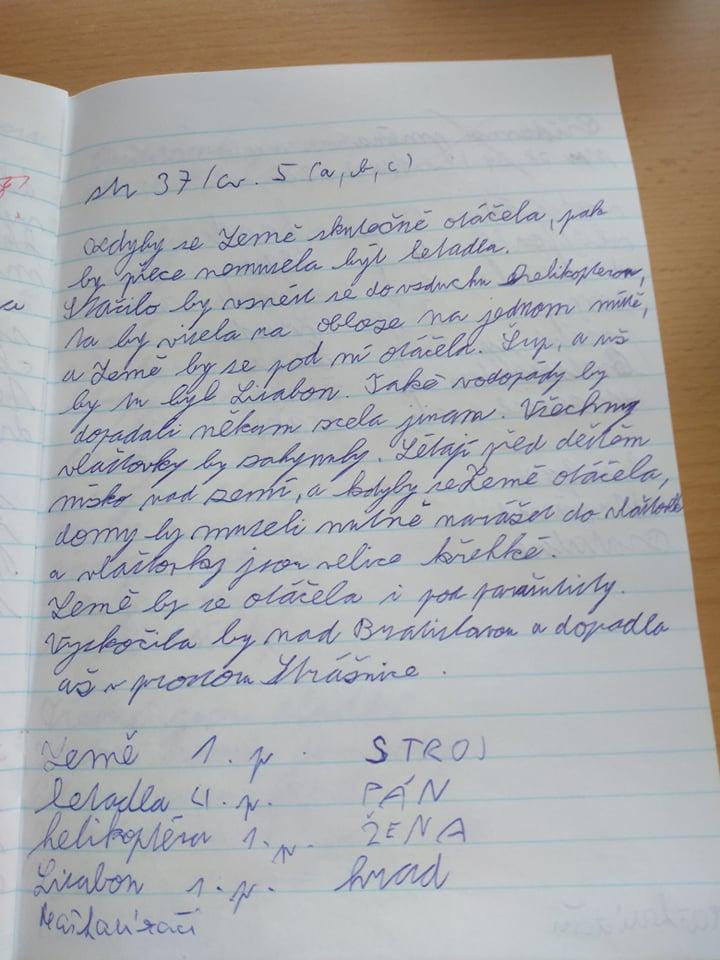 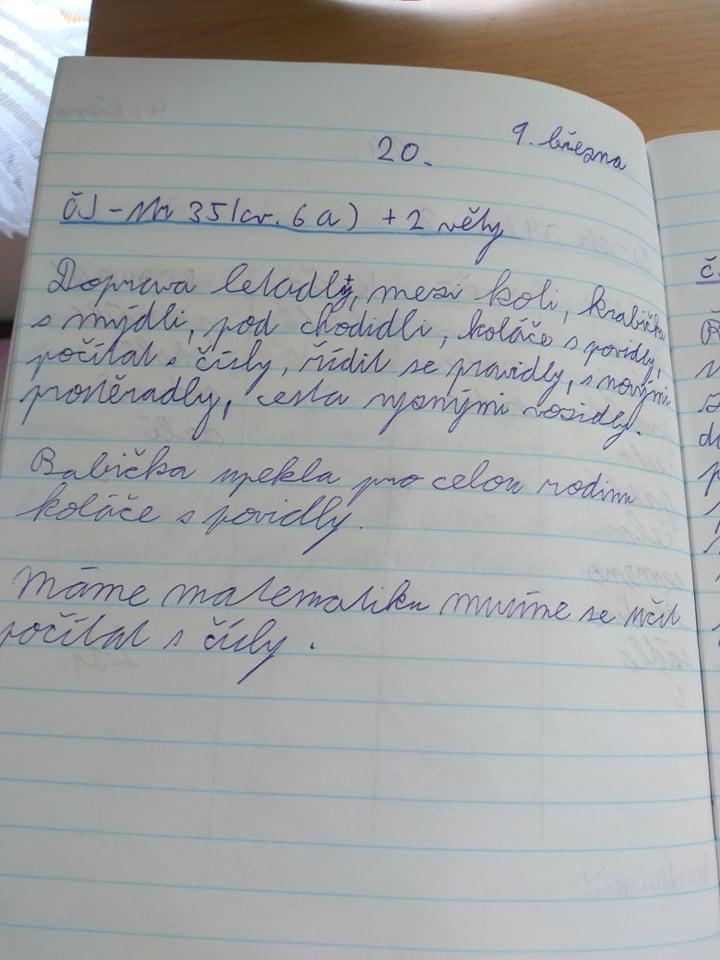 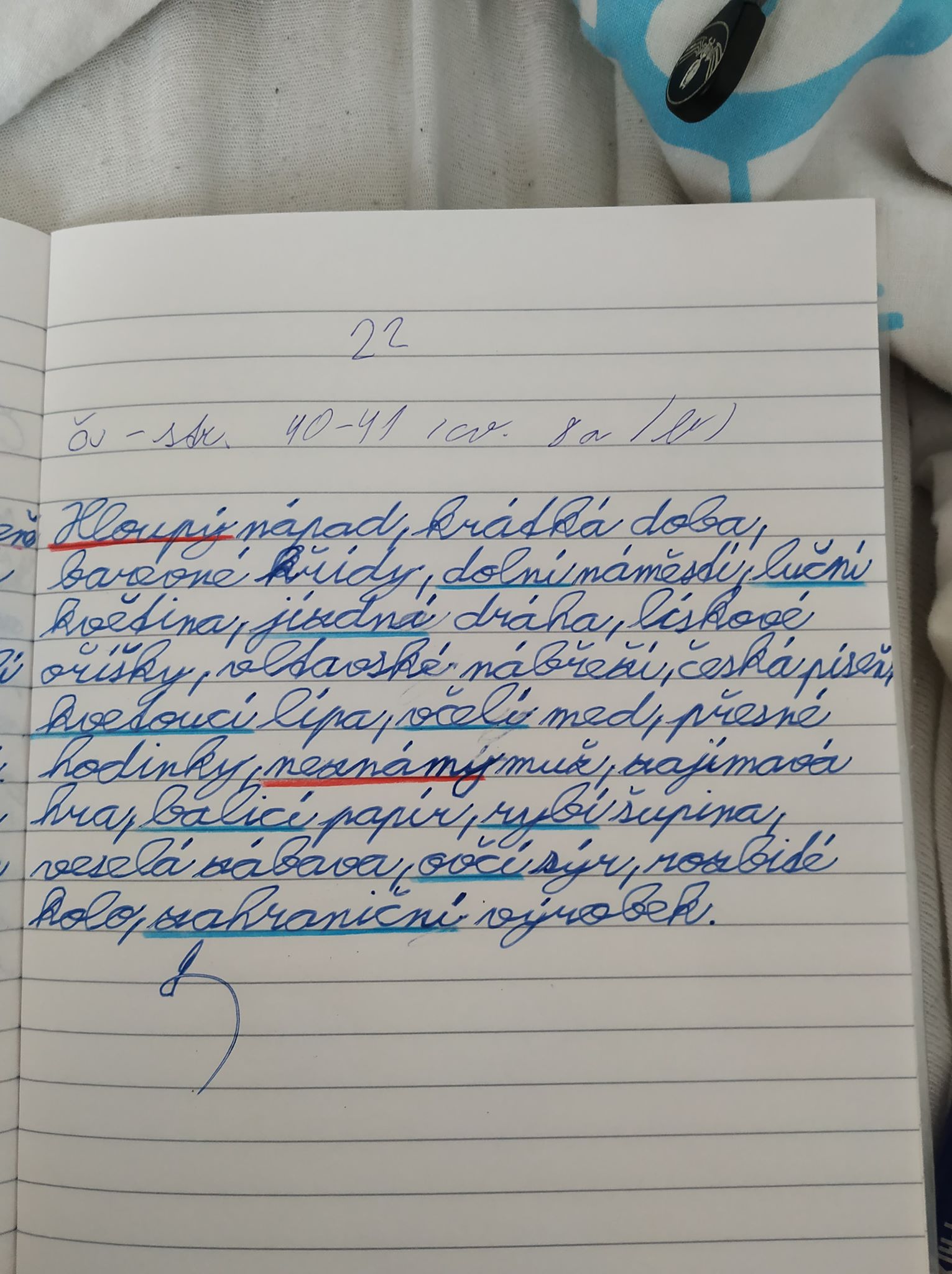 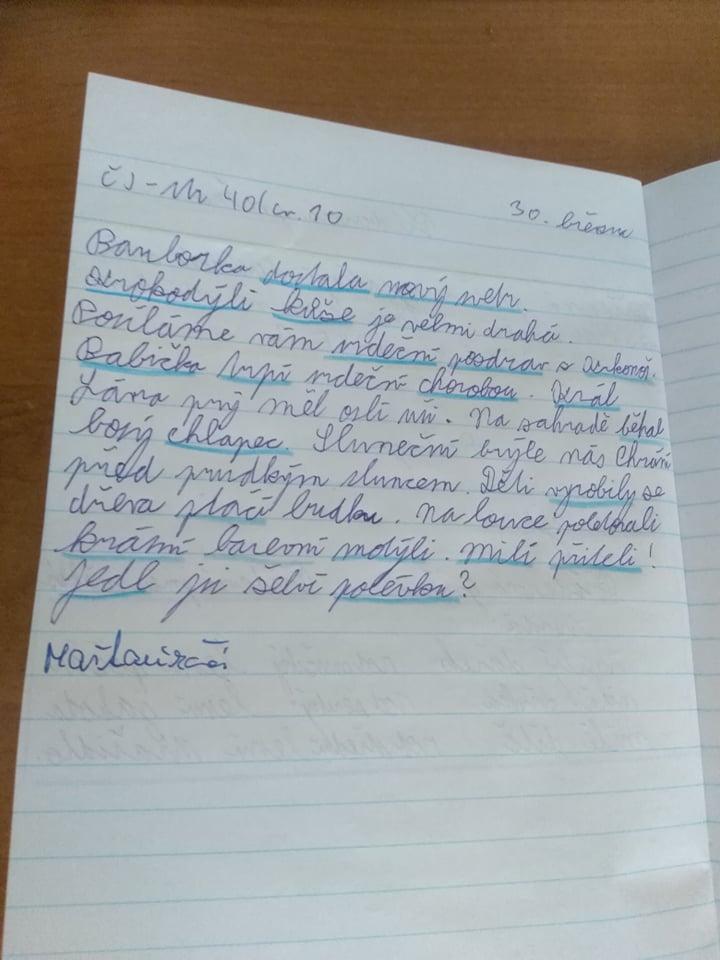 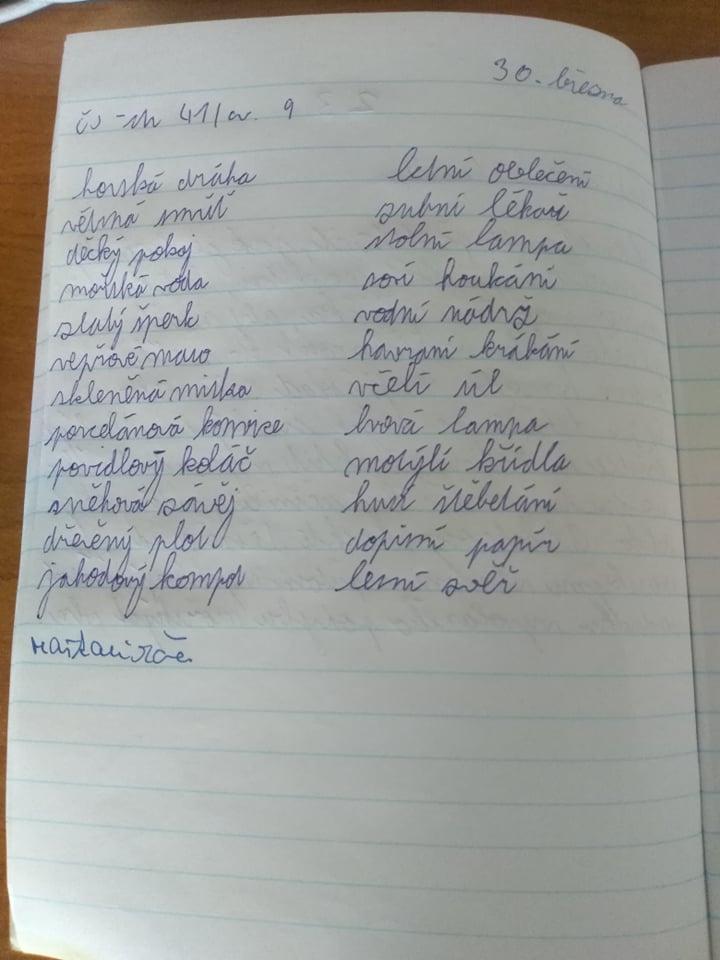 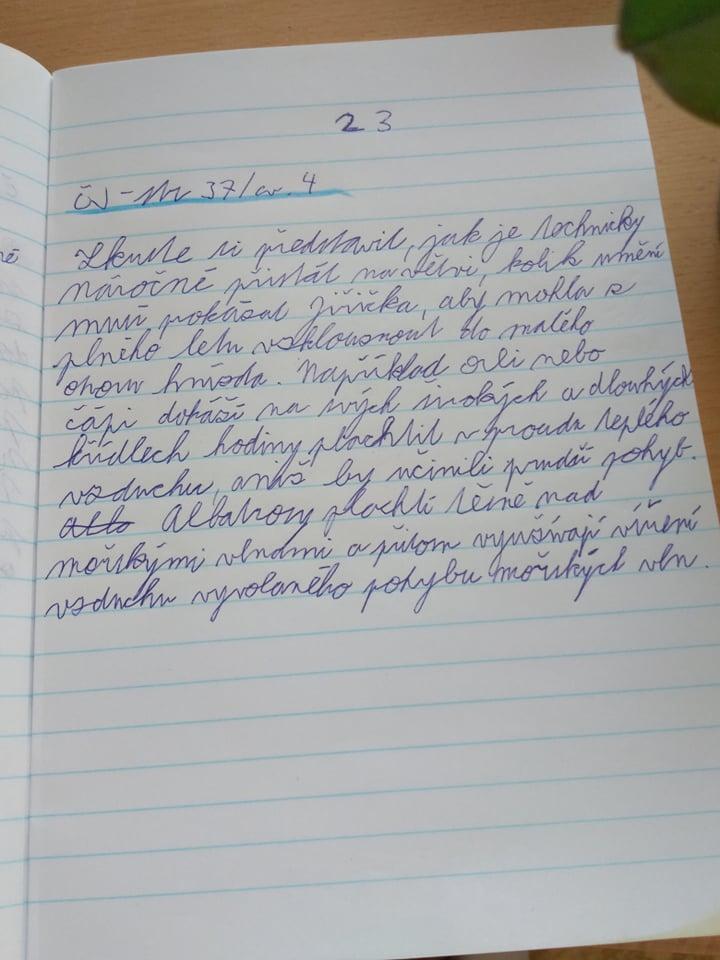 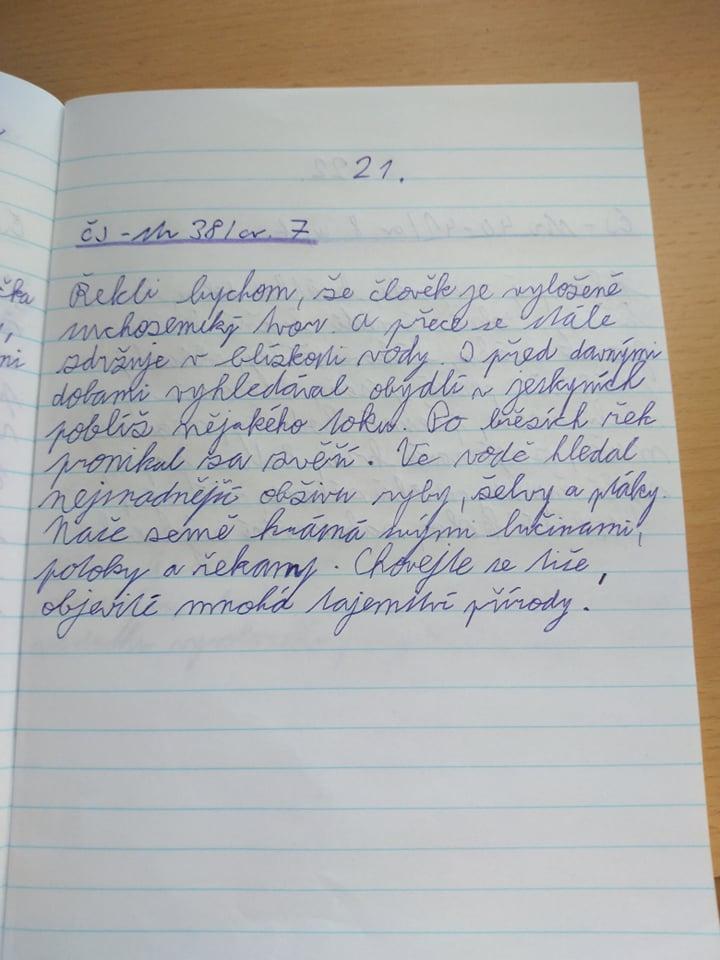 Zábava
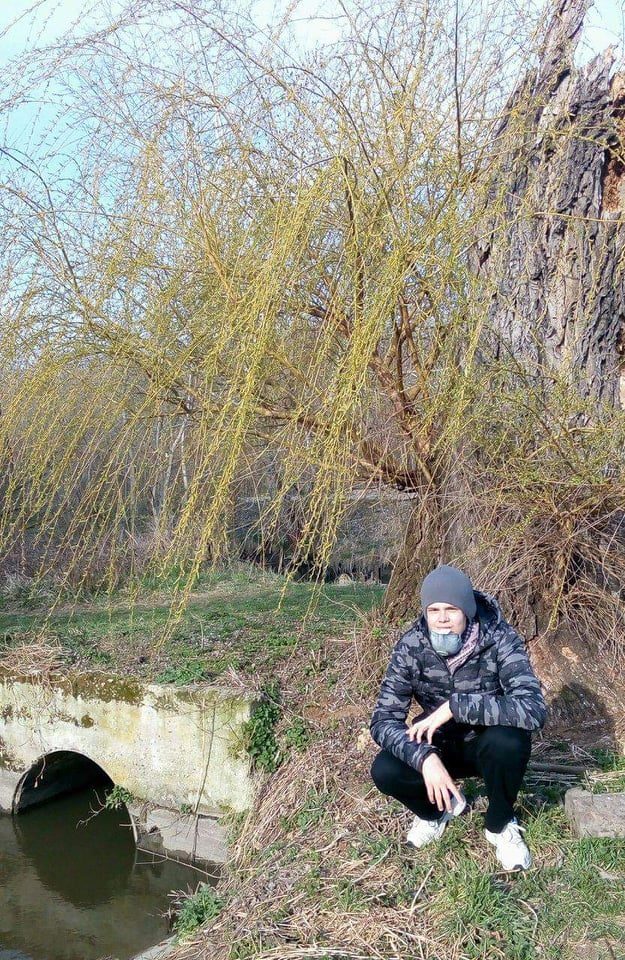 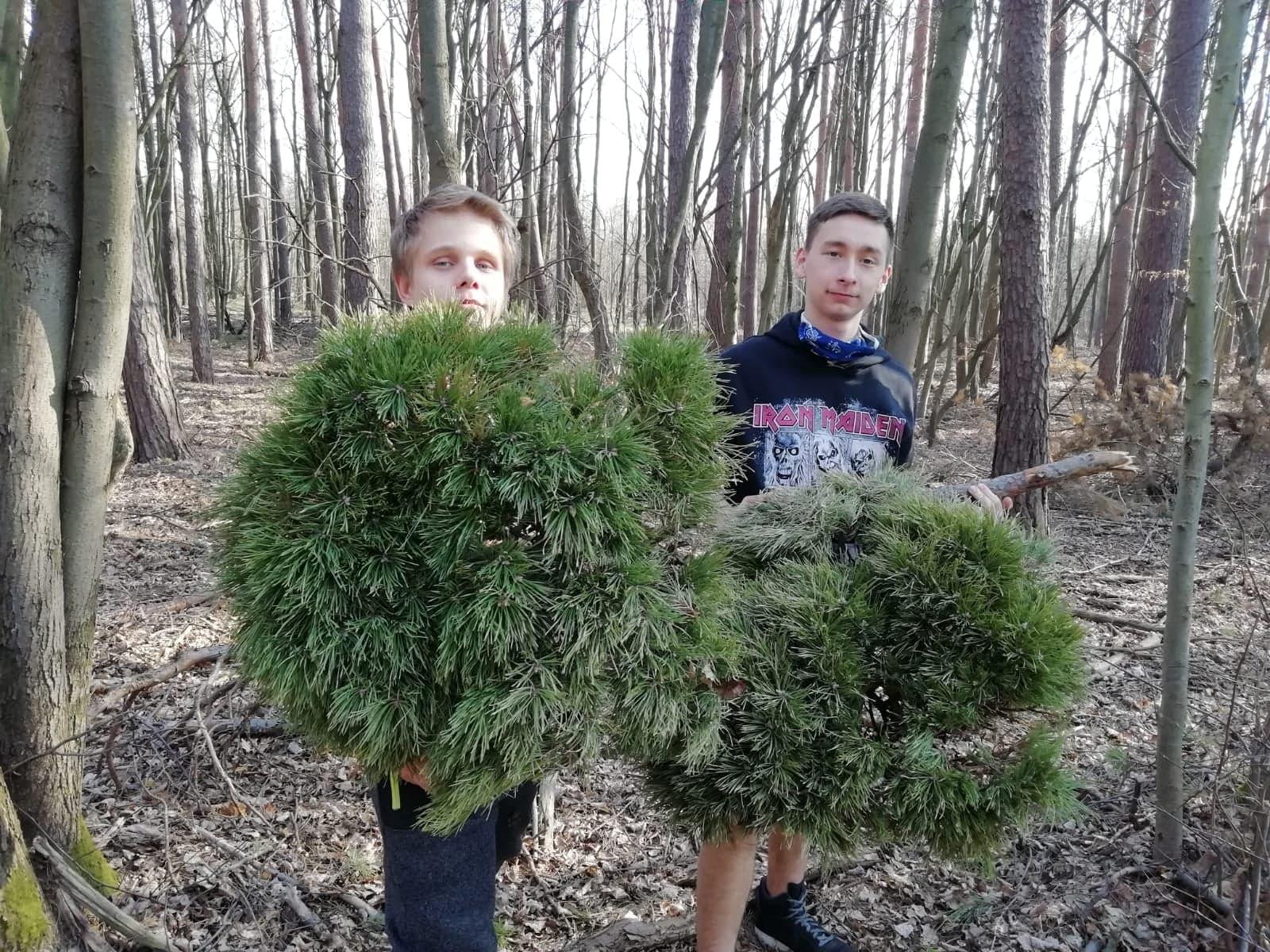 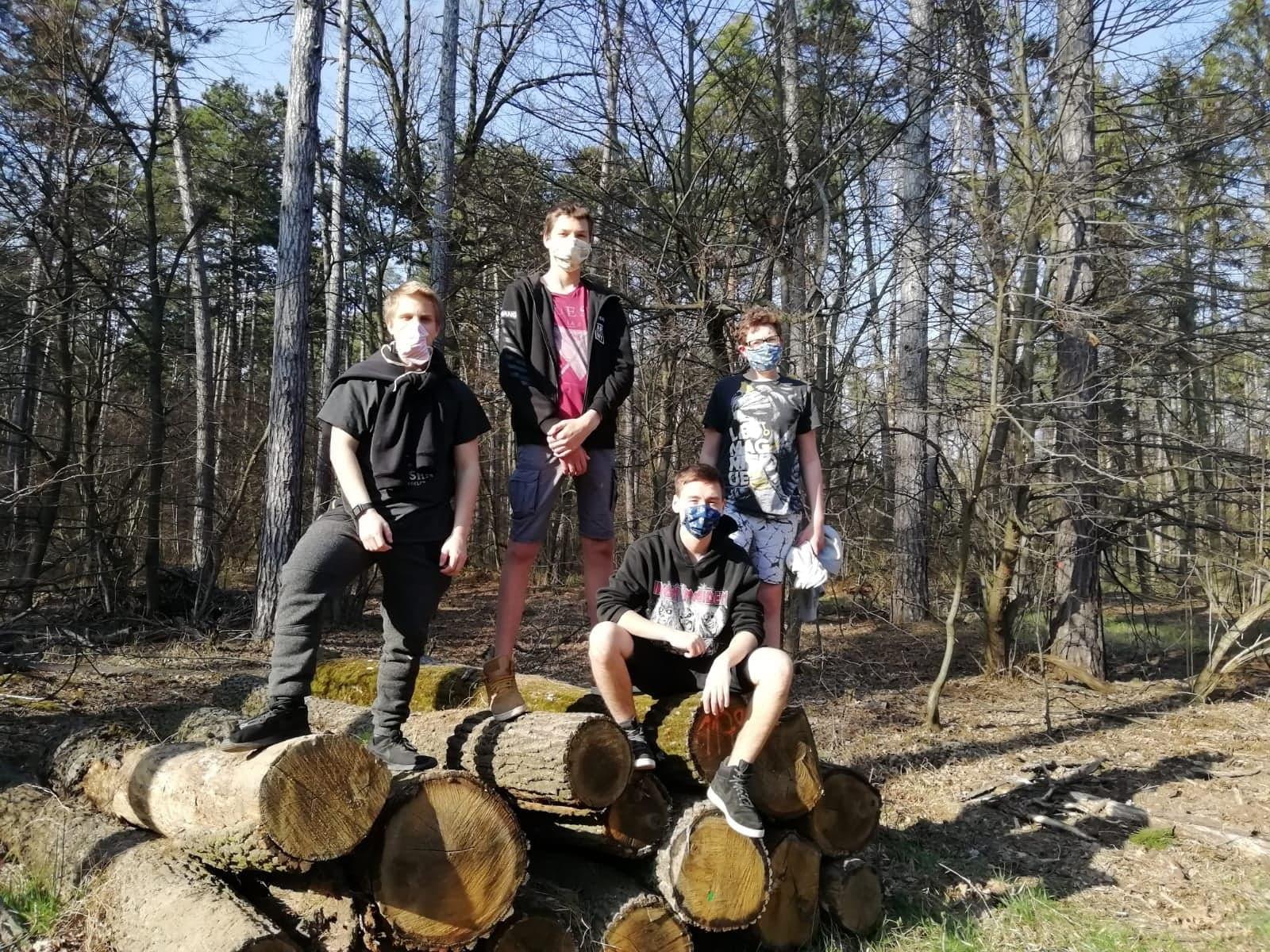 Vyrábíme...
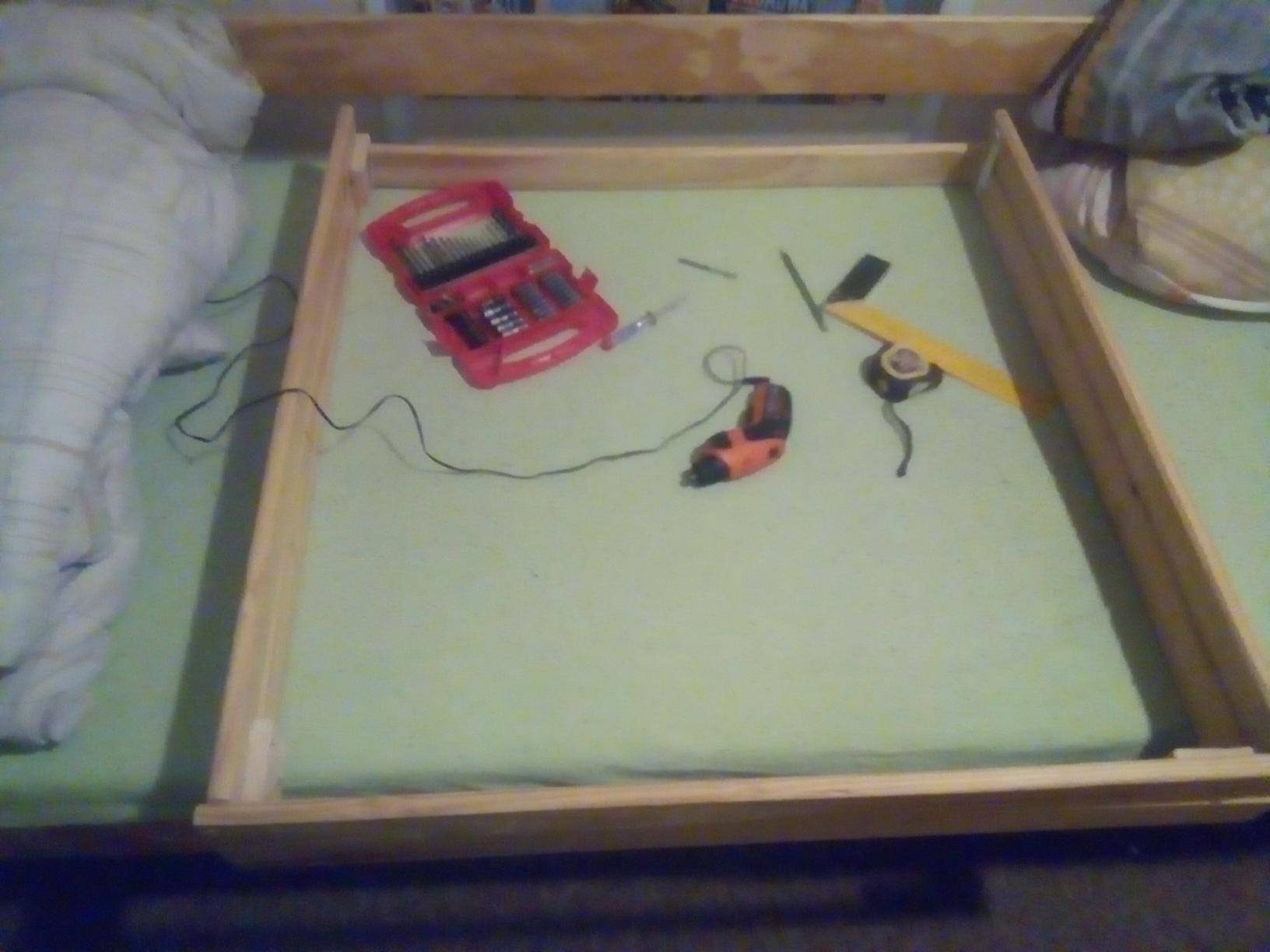 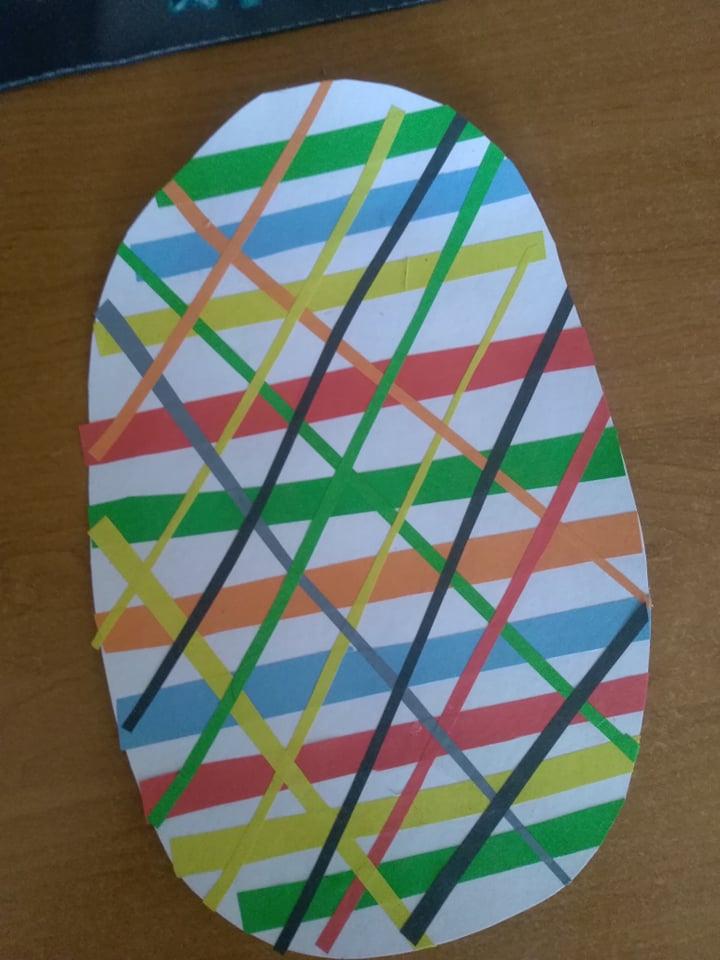 Výtvarka
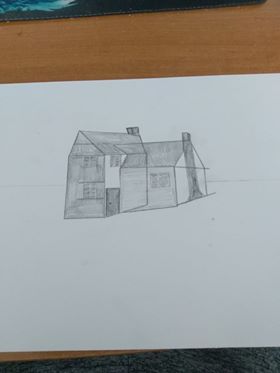 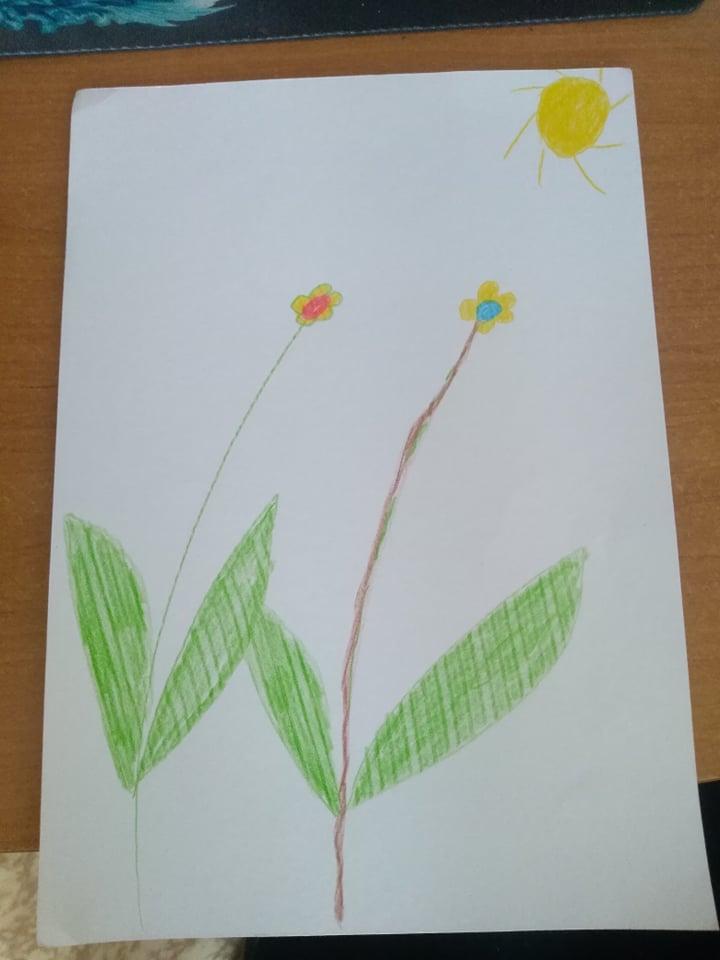 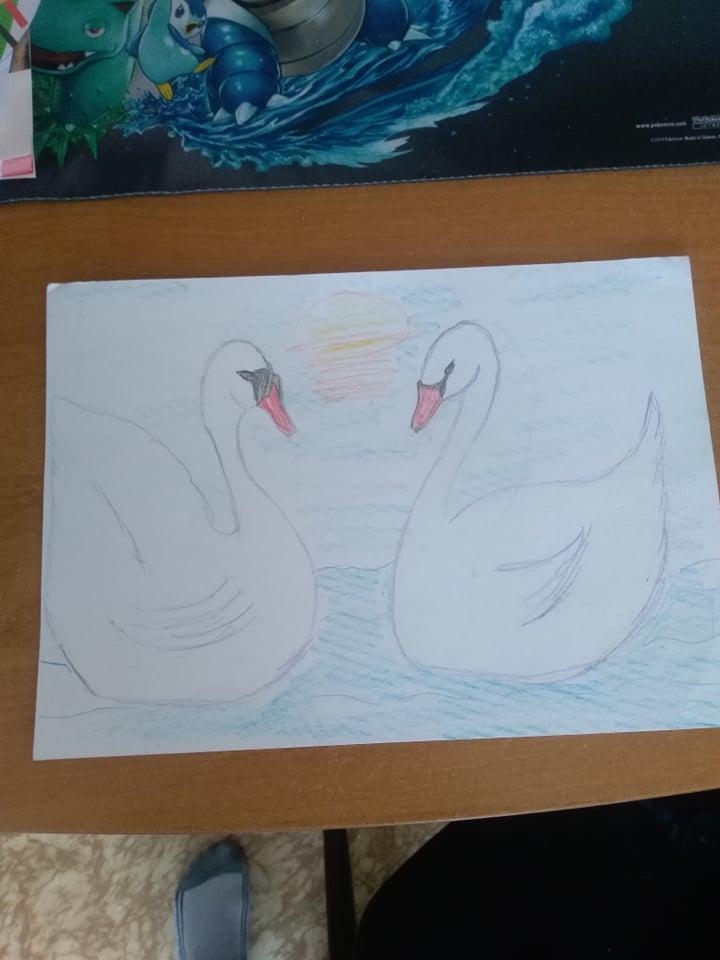 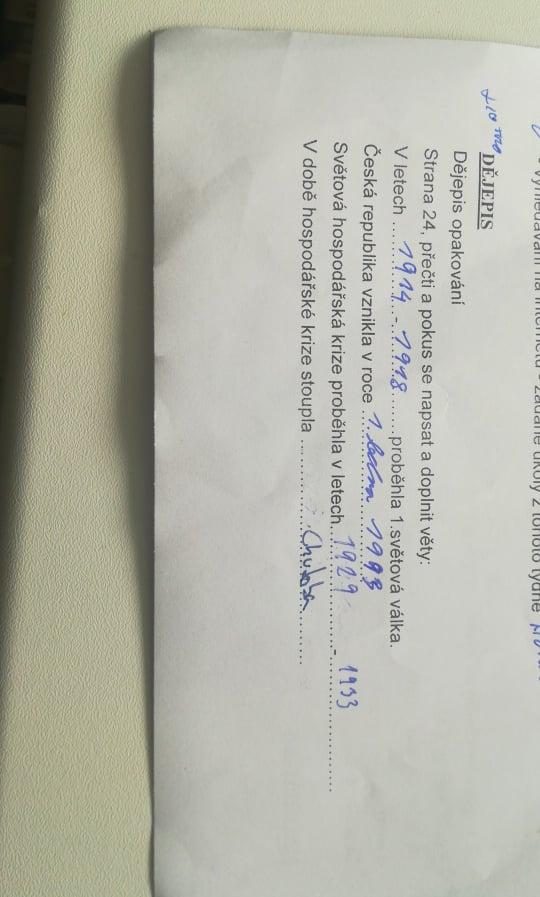 dějepis
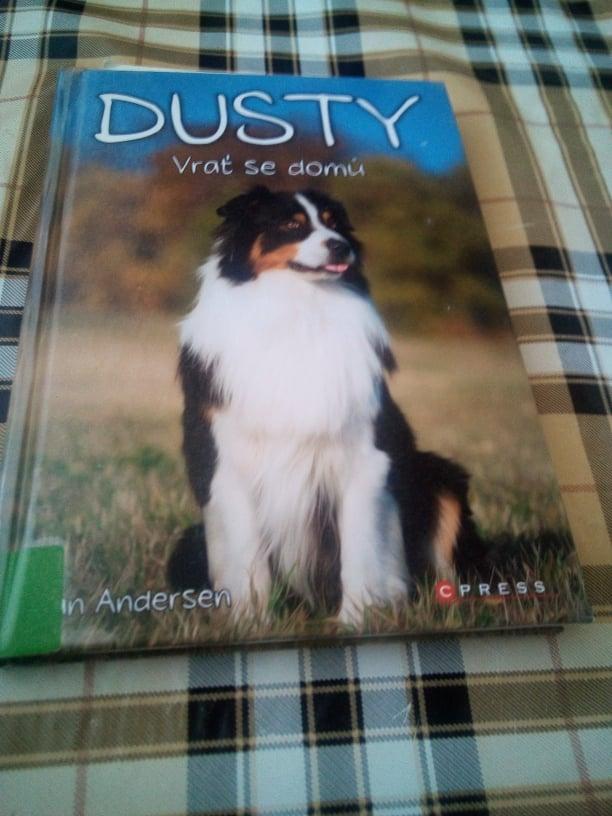 čteme...
Děkuji, posílejte mi dál svoje fotky…
 
Iva Hagenová
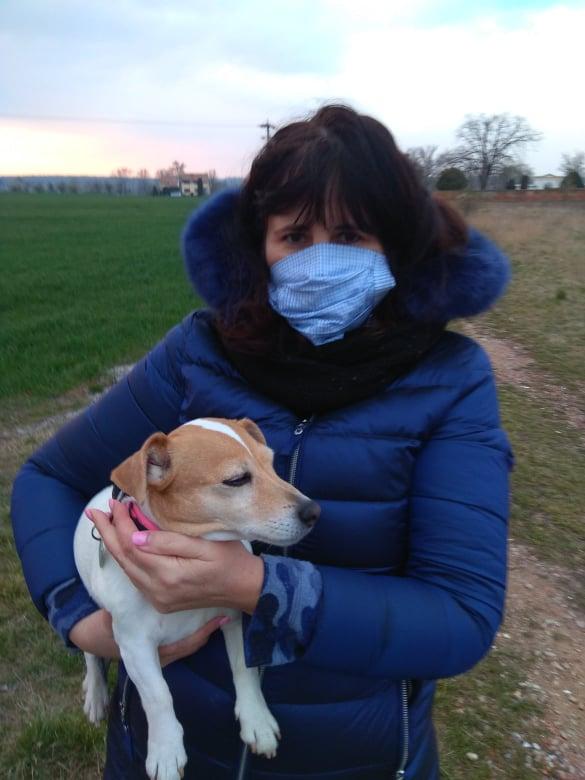